찬양
현대교회 유치부
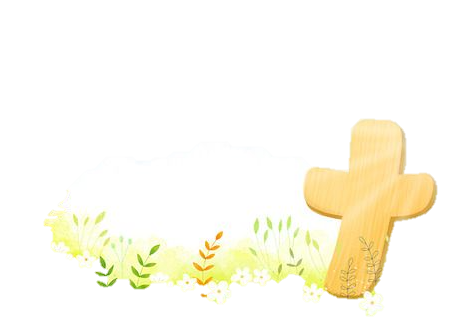 사순절의 시간
예수님의 사랑 기억하는 시간
예수님의 마음을 바라보는 시간
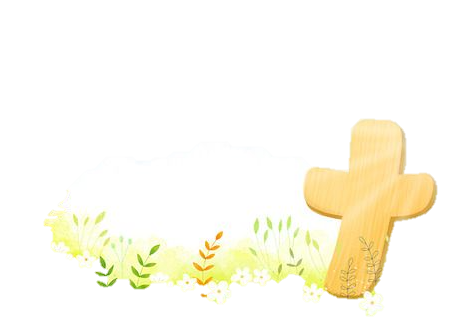 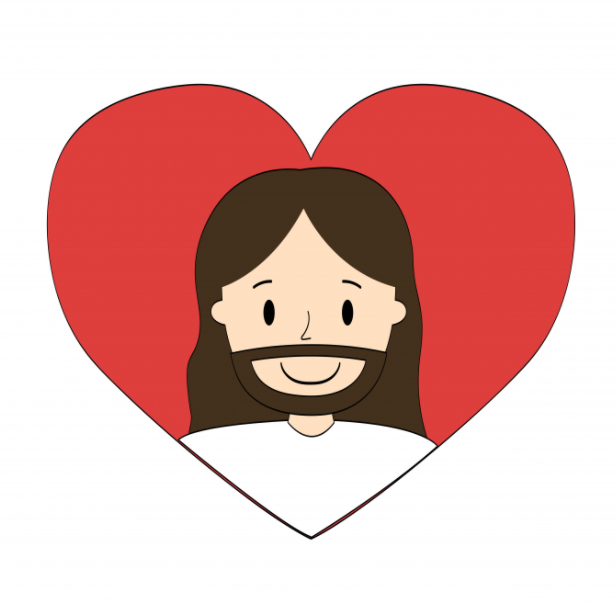 예수님의 말씀을 생각하는 우리
예수님의 모습을 닮아가는 우리
기도
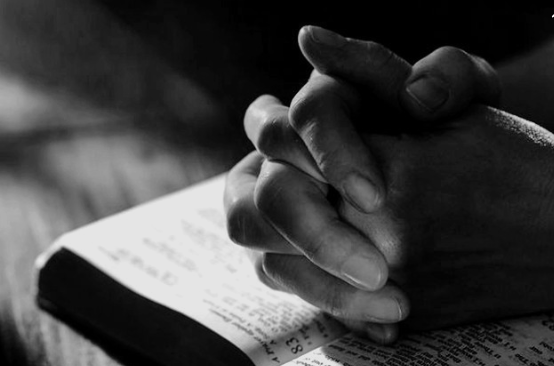 “너희는 너희가 하나님의 성전인 것과 
하나님의 성령이 
너희안에 계시는 것을 알지 못하느냐”

- 고린도전서 3장 16절
3월 말씀암송
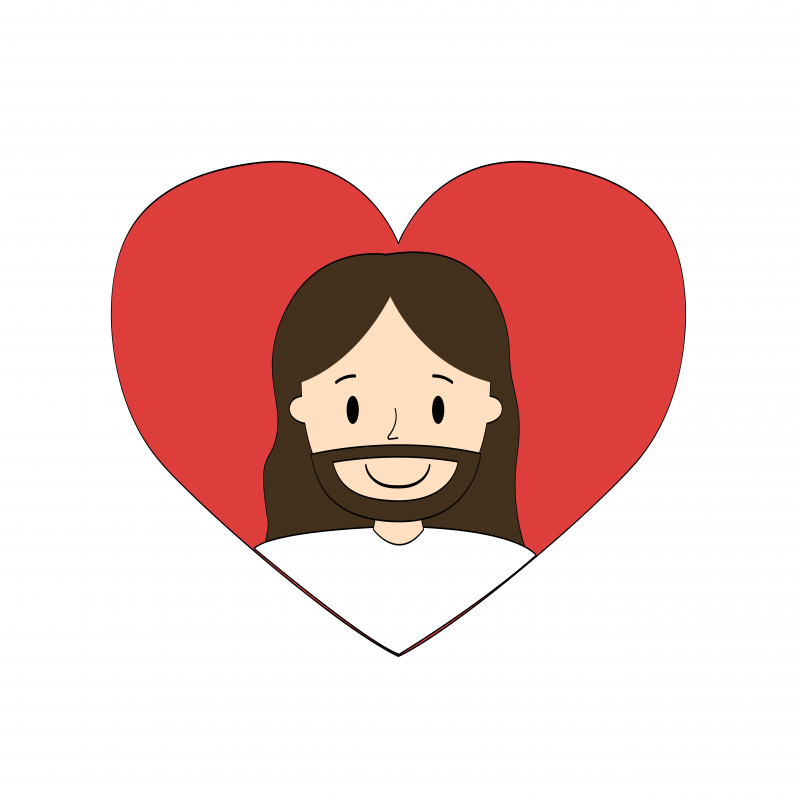 예예예예
예예예예 예배하는 이 시간
하하하하 하나님이 기뻐해
기기기기 기도하는 이 시간
하하하하 하나님이 응답해
랄랄랄랄 찬양하는 이 시간
뿅뿅뿅뿅 하나님이 춤을 취
말말말말 말씀 듣는 이 시간
쑥쑥쑥쑥 믿음의 키 자라요
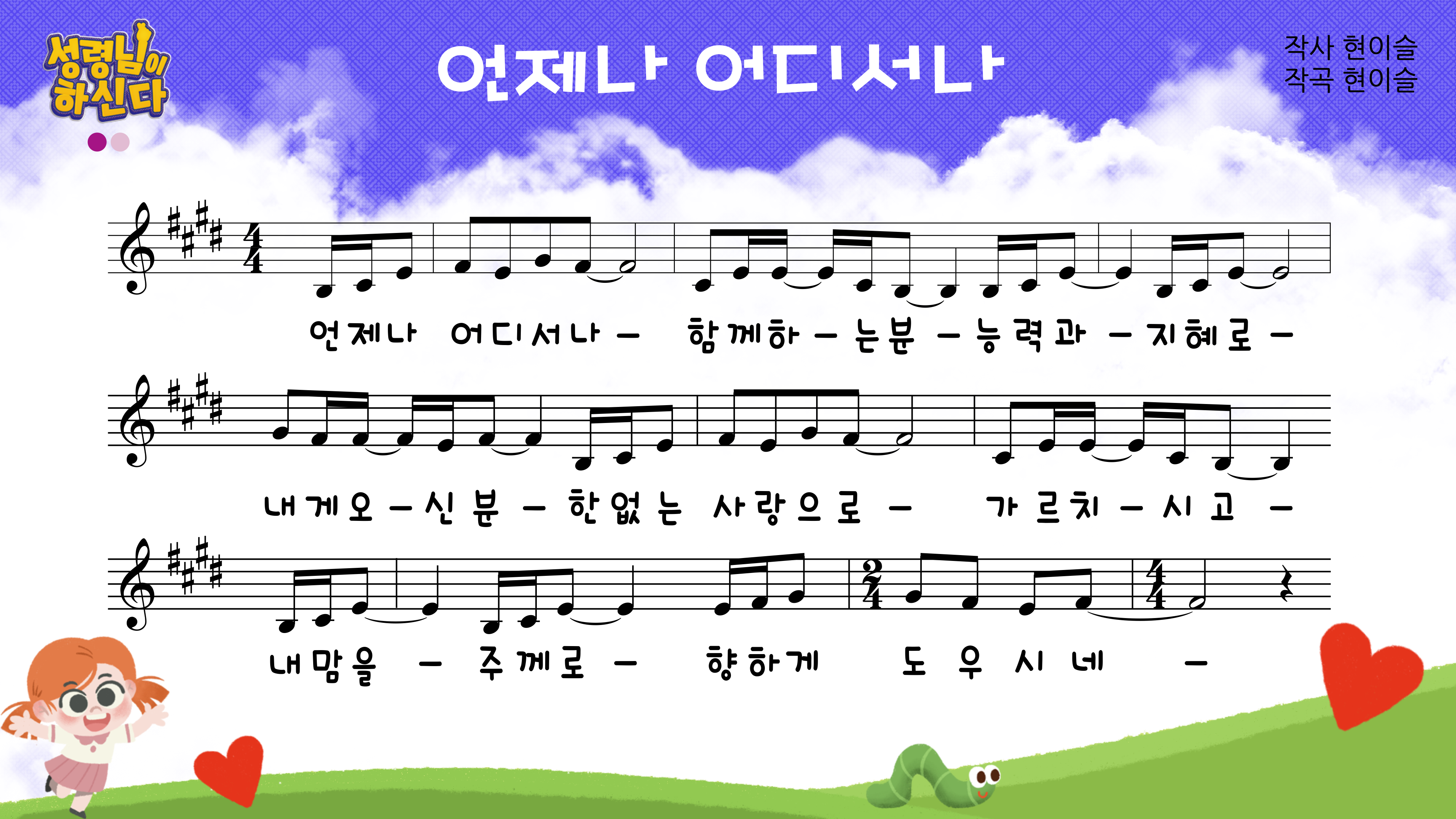 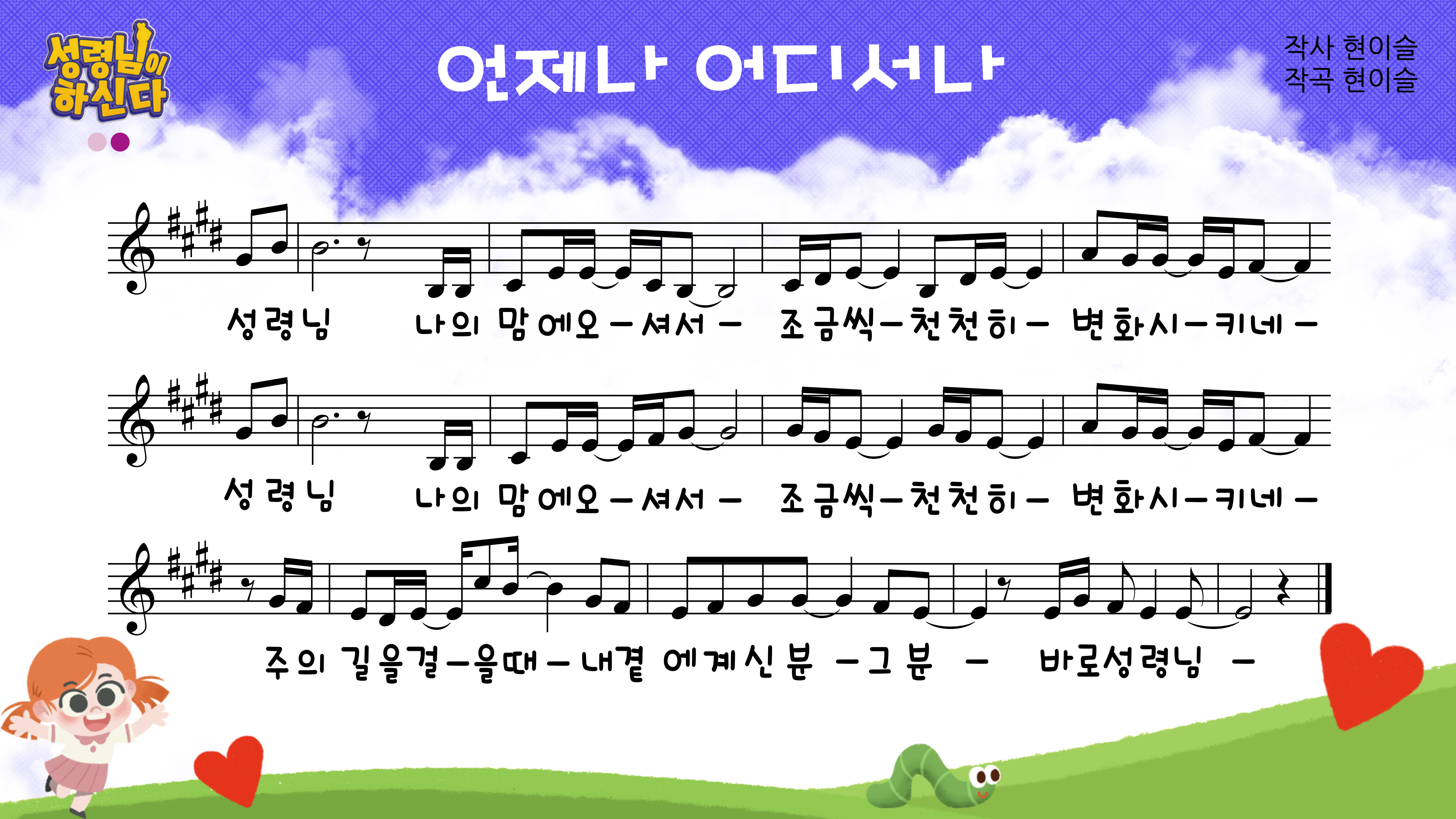 내 이름 아시는 주님
내 이름을 아시고 
내 생각도 아시는 주님 
숨어있는 내게 다가와 
아픔과 상처 만지시네
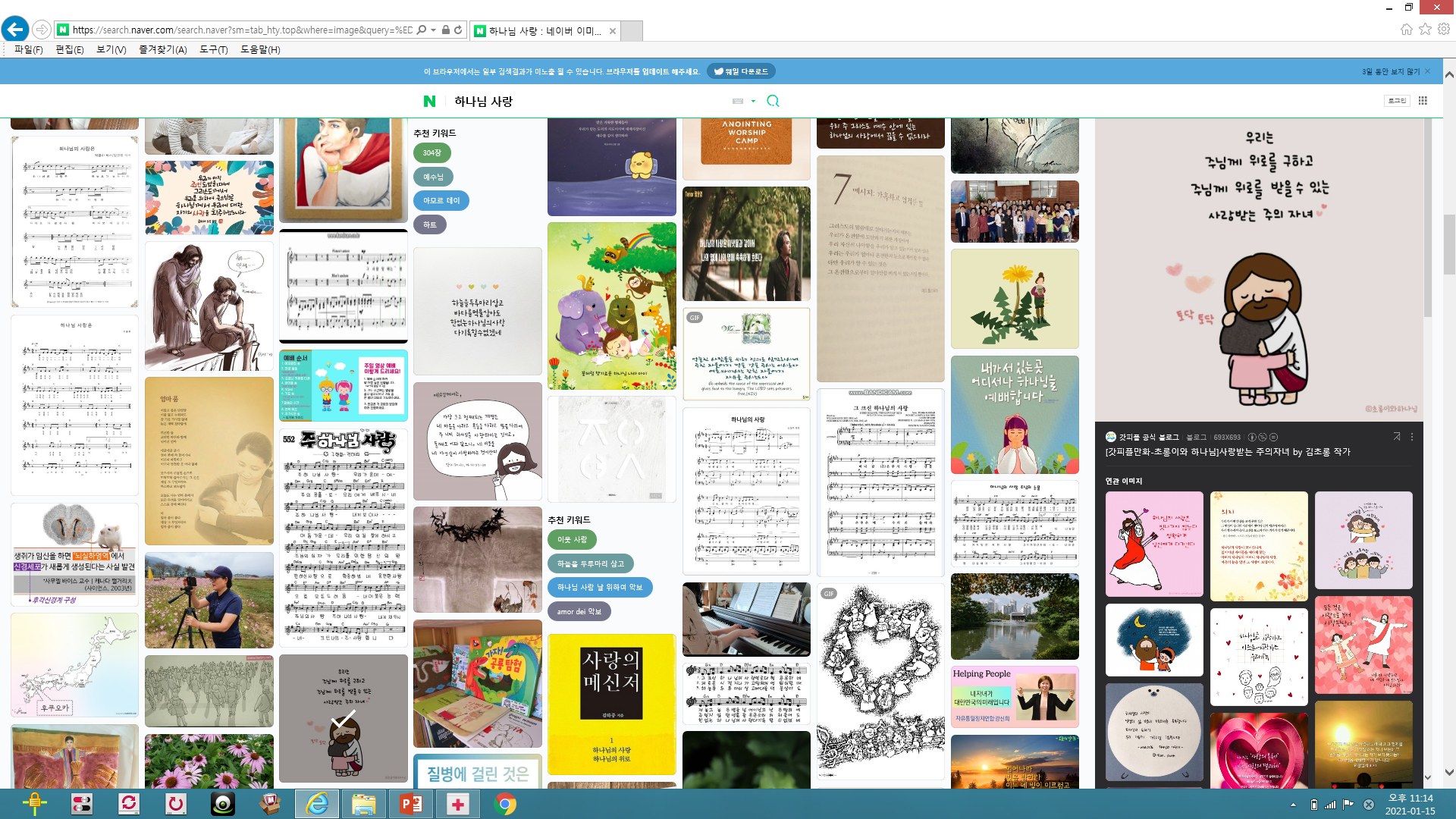 내 이름을 아시고
내 생각도 아시는 주님
변함없는 그 사랑으로
연약한 나를 안으시네
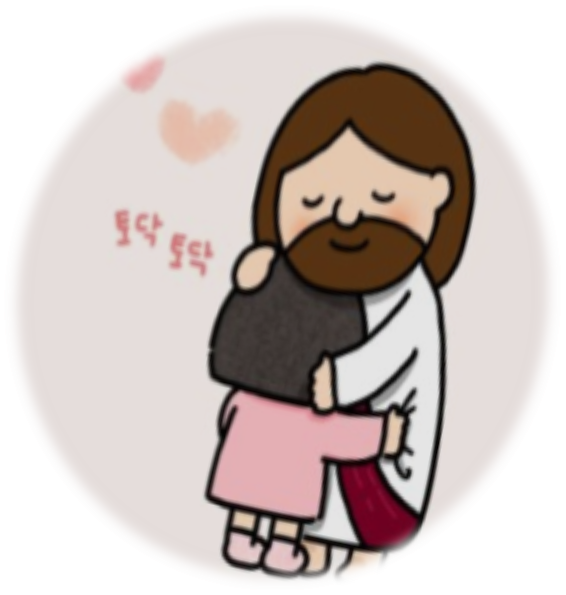 성령님 지금 이시간 나를 찾아오사
사랑한다고 말씀하시네
사랑과 위로와 따스한 손길로
부르시는 주님 앞에 예배로 나아가네
예배
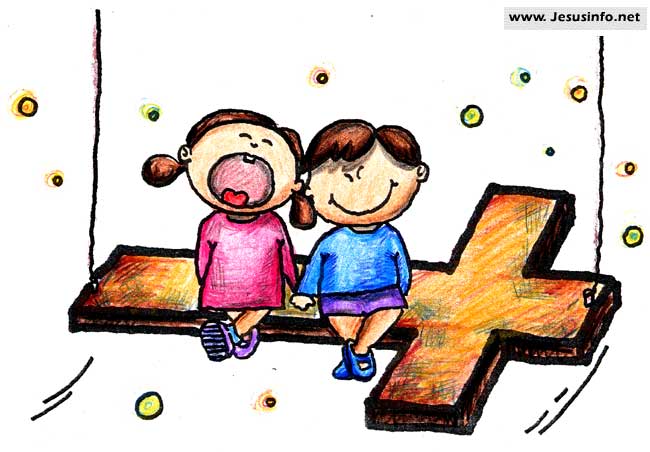 1.초로로로로로로롱 
빛나는 눈으로
두근두근두근두근 
설레는 맘으로
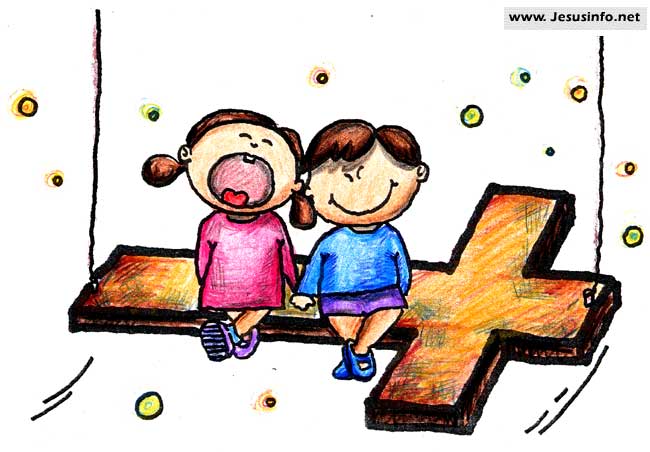 하나님께 예배드립니다
기쁘게 받아주세요
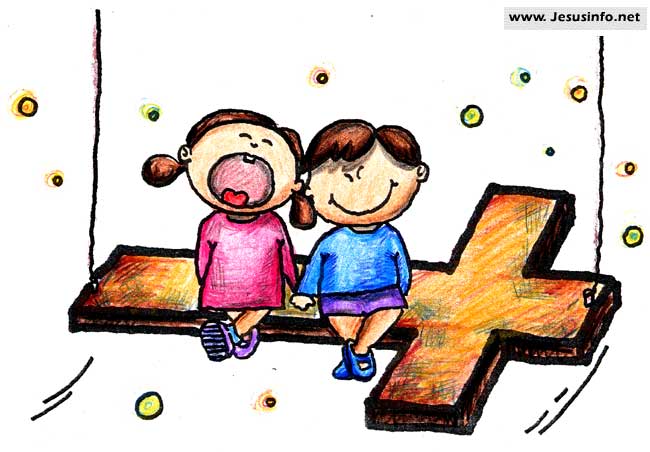 2, 또로로로로로로롱 
맑은 샘물처럼
반짝반짝반짝반짝 
밝은 해님처럼
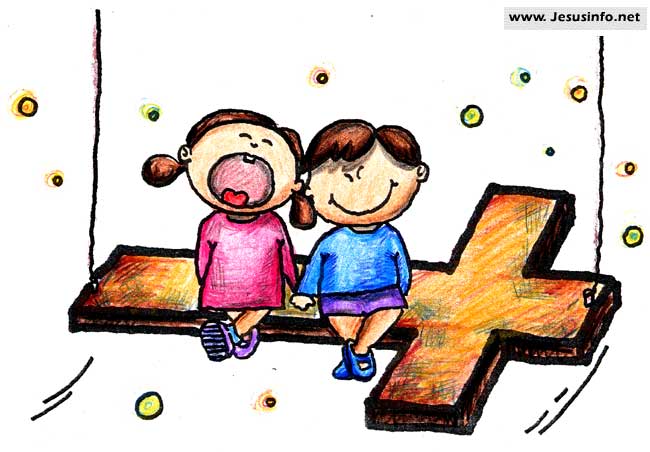 소중하게 쓰임 받을래요
기쁘게 받아주세요
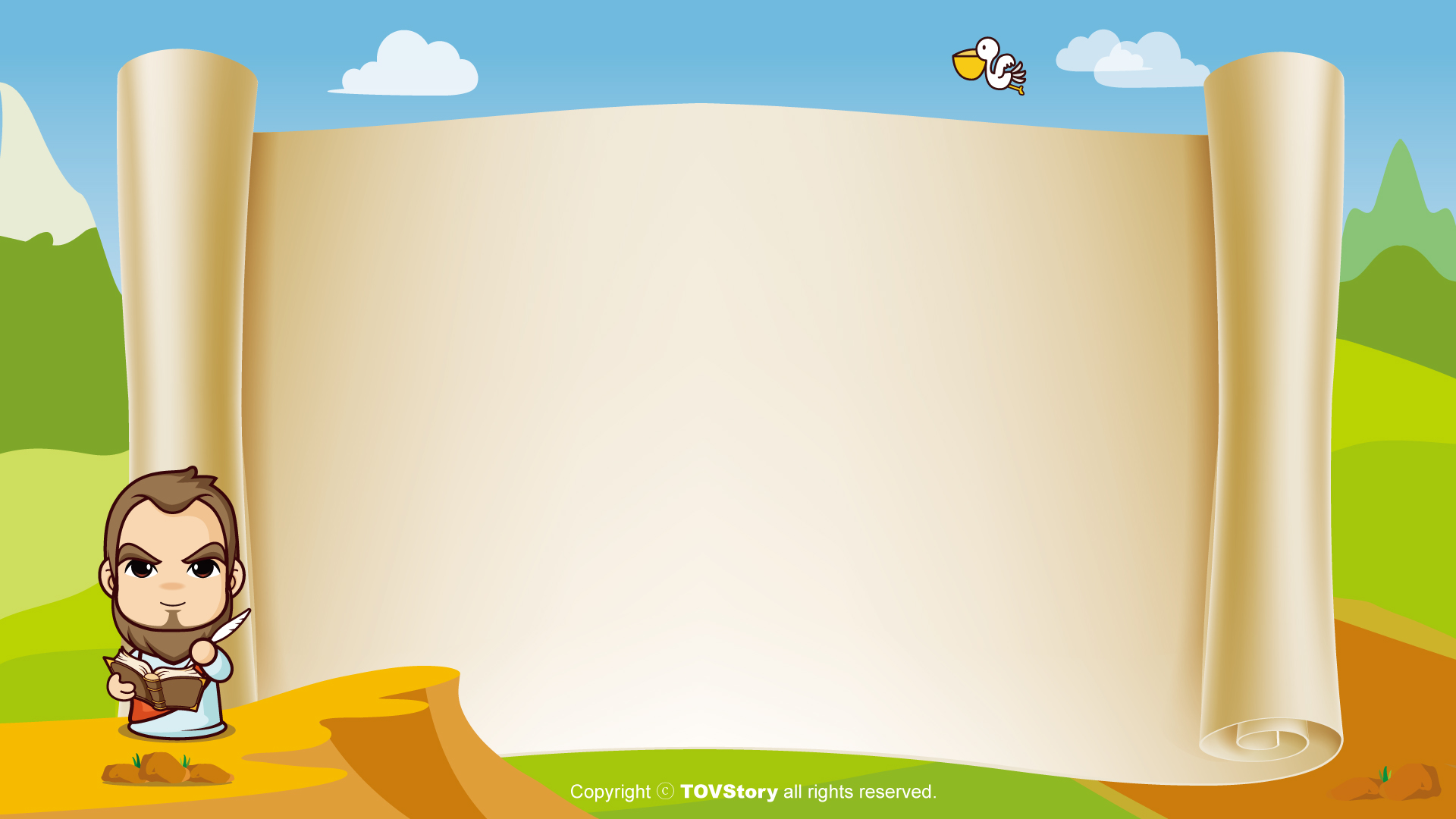 사도신경
전능하사 천지를 만드신
하나님 아버지를 내가 믿사오며,
그 외아들 우리 주
예수 그리스도를 믿사오니,
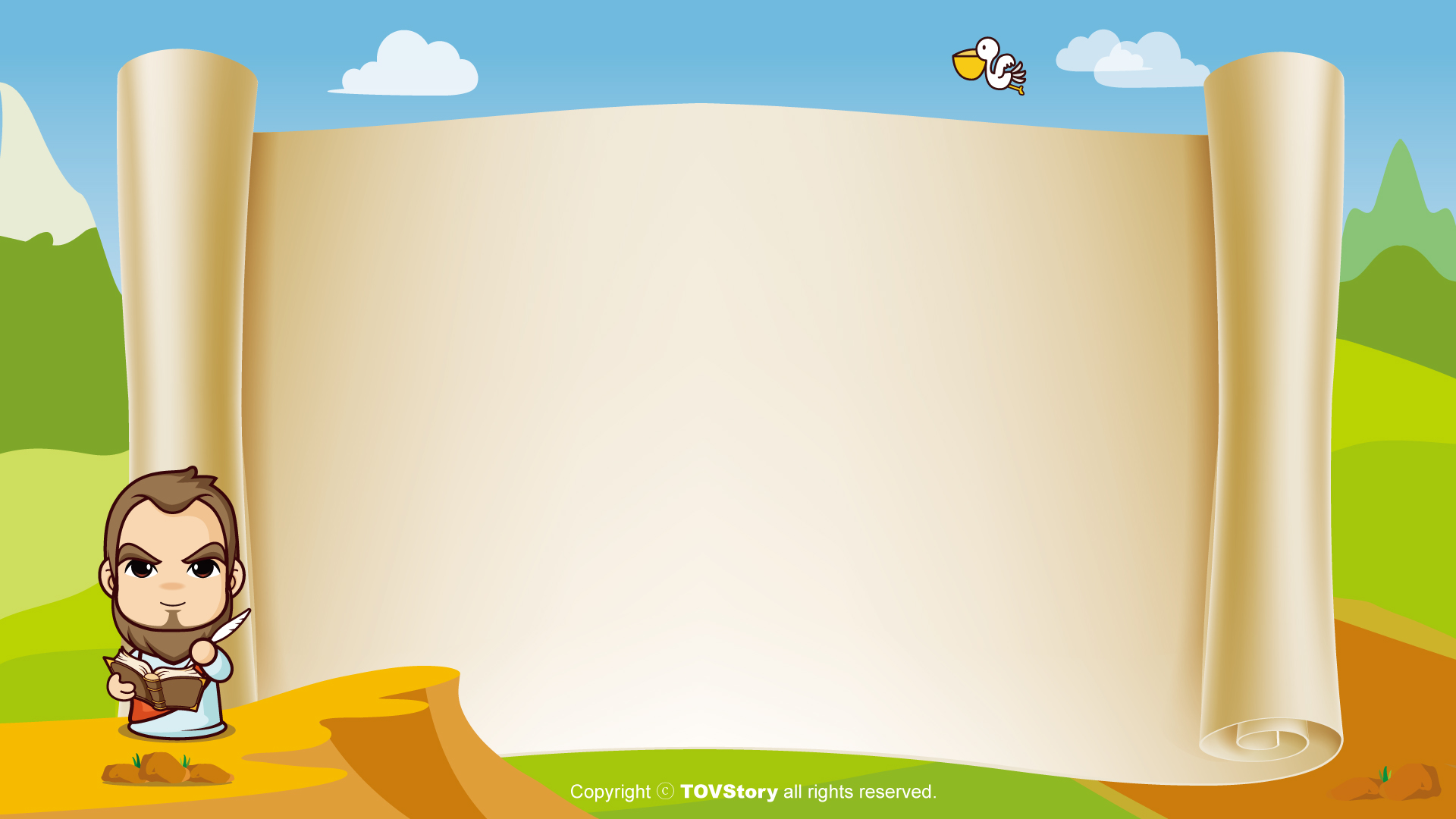 사도신경
이는 성령으로 잉태하사
동정녀 마리아에게 나시고,
본디오 빌라도에게 고난을 받으사,
십자가에 못박혀 죽으시고,
장사한 지 사흘 만에 죽은 자
가운데서 다시 살아나시며,
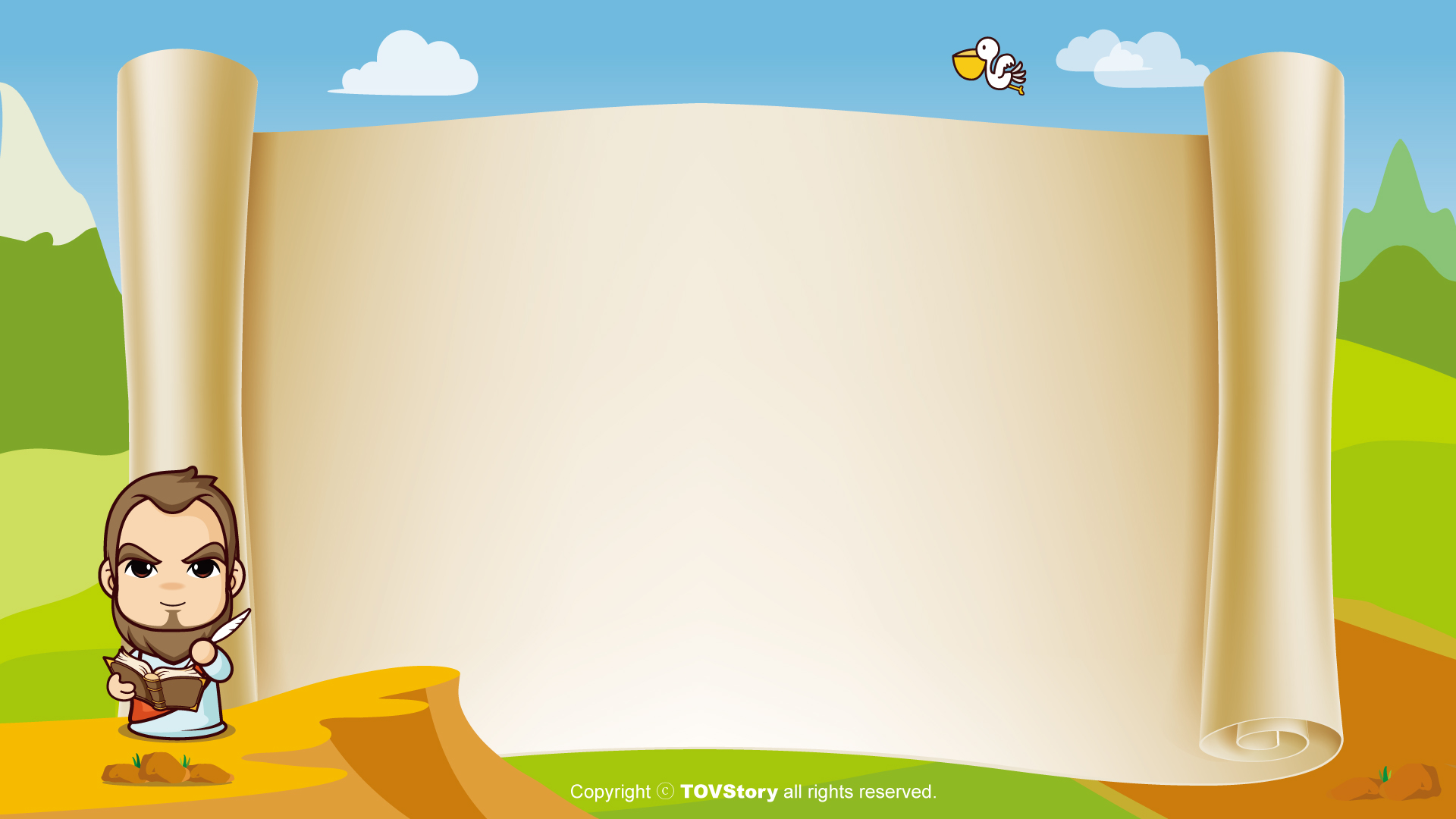 사도신경
하늘에 오르사,
전능하신 하나님 우편에 앉아
계시다가, 저리로서 산 자와
죽은 자를 심판하러 오시리라.
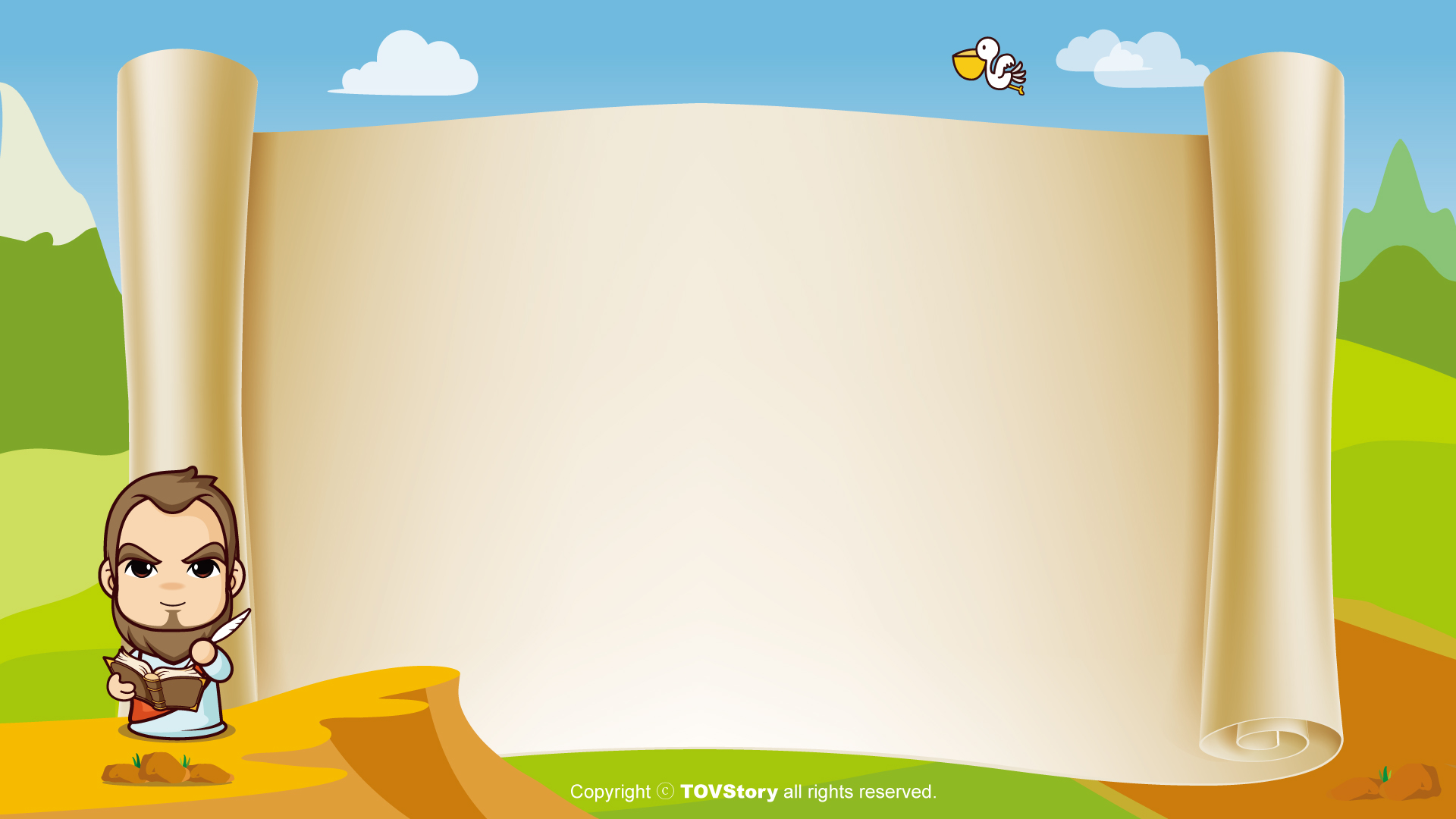 사도신경
성령을 믿사오며, 거룩한 공회와,
성도가 서로 교통하는 것과, 
 죄를 사하여 주시는 것과,
몸이 다시 사는 것과,
영원히 사는 것을 믿사옵나이다.
아멘
손 손 손 예쁜 손은 어떤 어떤 손일까? 손 손 손 예쁜 손은 어떤 어떤 손일까? 하나님께 두 손모아 기도하는 손친구에게 맛있는것 나눠주는 손
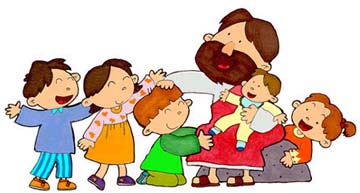 입 입 입 예쁜 입은 어떤 어떤 입일까?입 입 입 예쁜 입은 어떤 어떤 입일까? 하나님께 기쁘게 찬양하는 입울고있는 친구를 달래주는 입
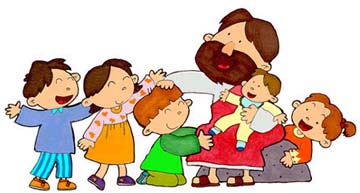 발 발 발 예쁜 발은 어떤 어떤 발일까?발 발 발 예쁜 발은 어떤 어떤 발일까? 하나님께 예배하러 교회가는 발믿음 없는 친구를 전도하는 발
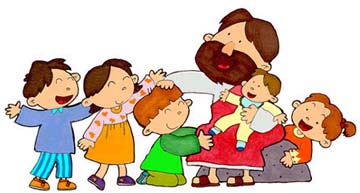 말씀
헌금 시간
동전 하나 동전 둘 
칠일 동안 모아서 
하나님께 드려요 
마음으로 드려요
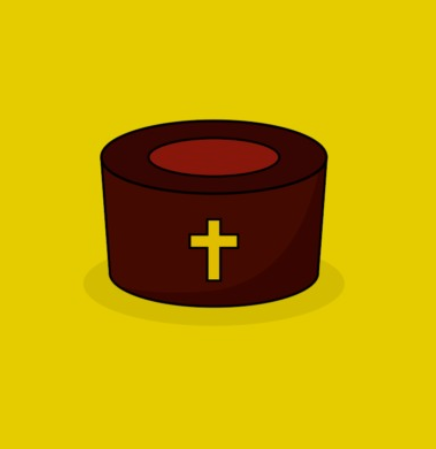 먹고 싶고 갖고 싶은 
욕심도 있지만 
예쁜 마음 정성모아 
하나님께 드려요
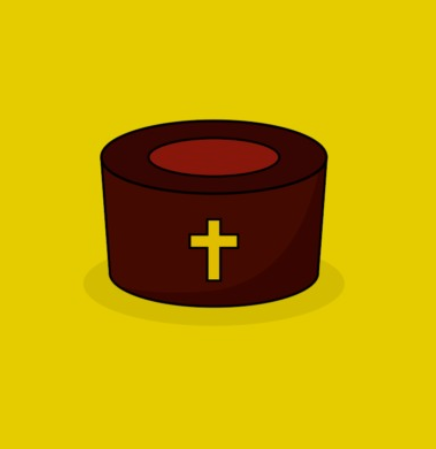 헌금 기도
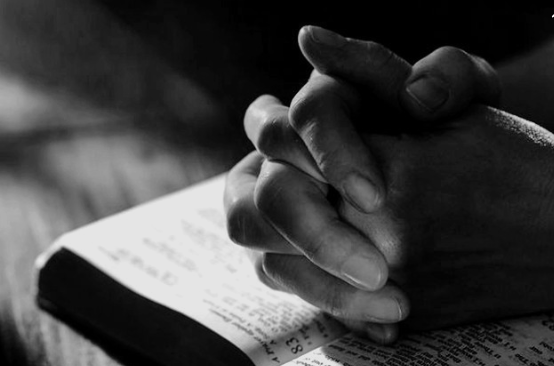 광고
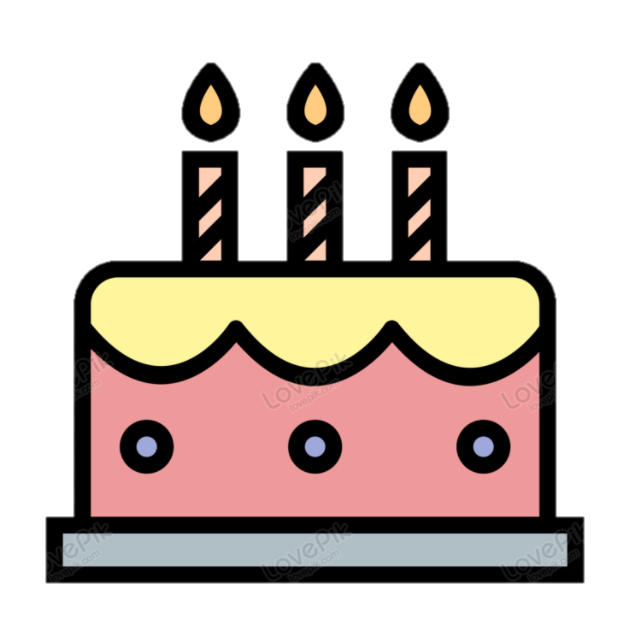 생일 축하해요
1월
임지섭
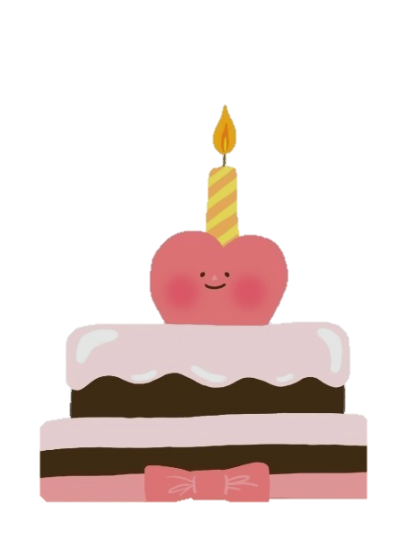 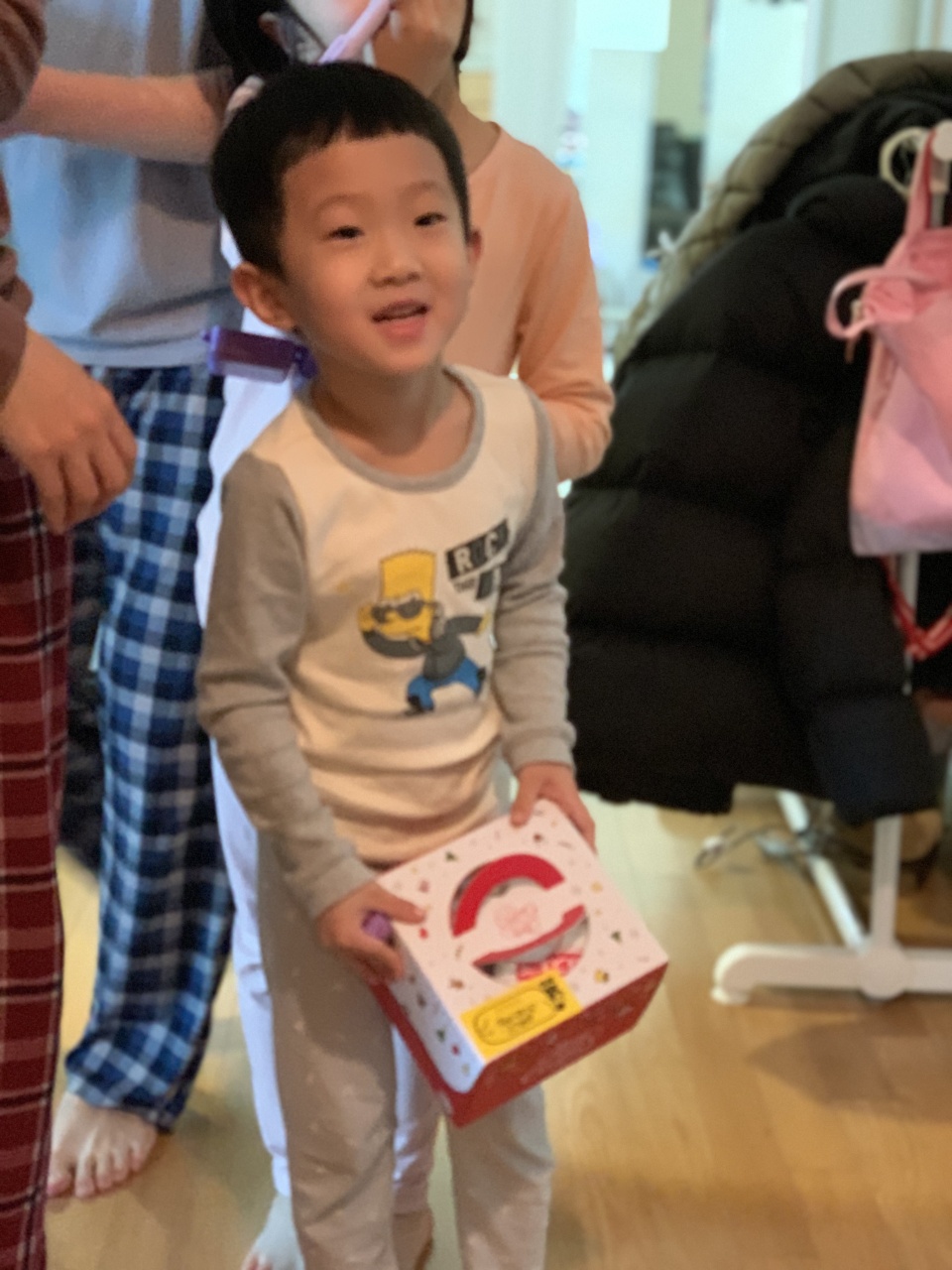 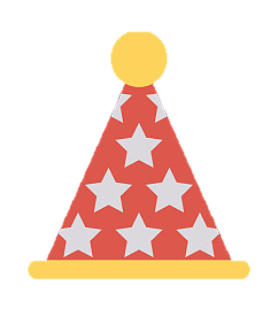 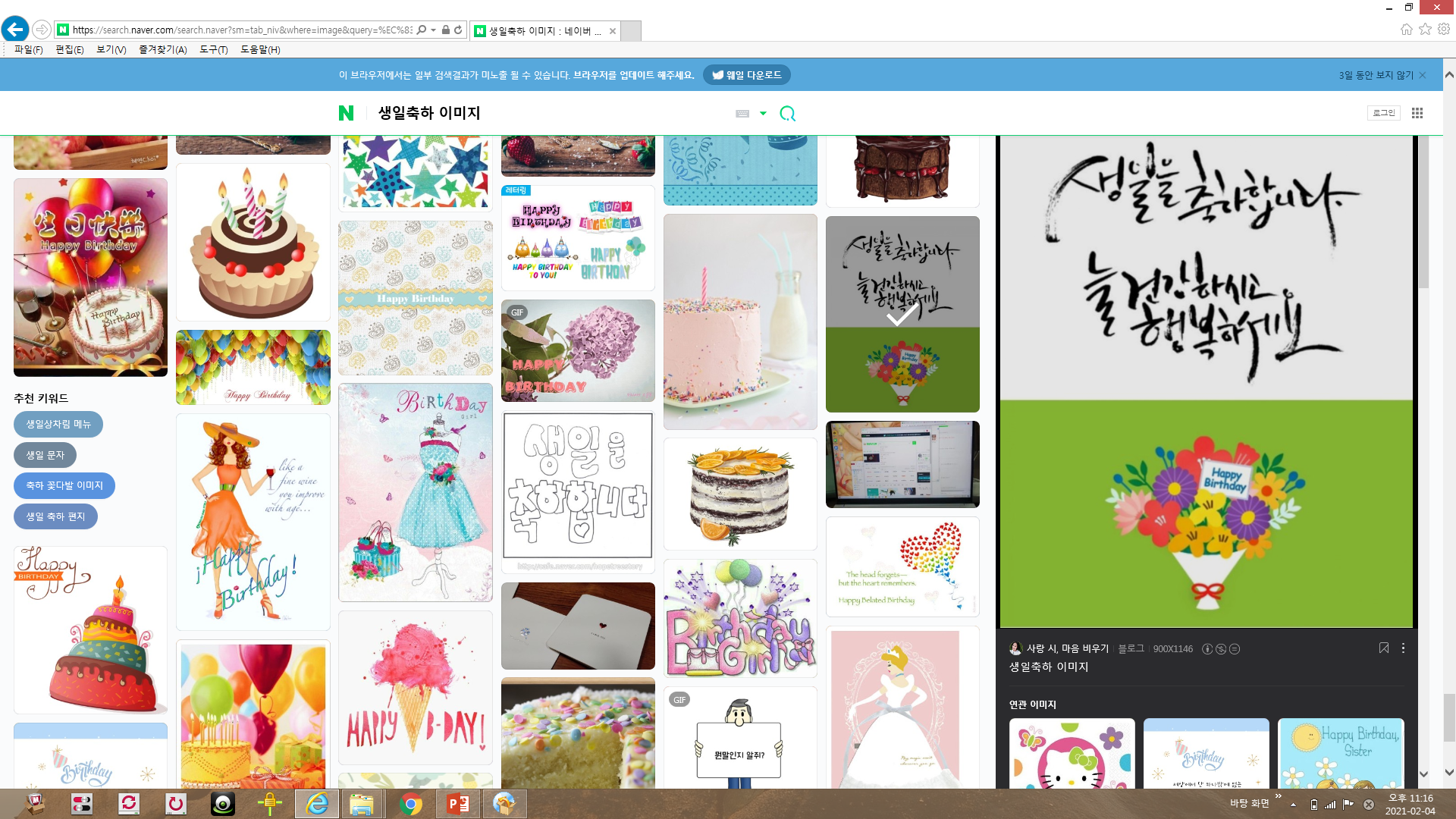 김한솔
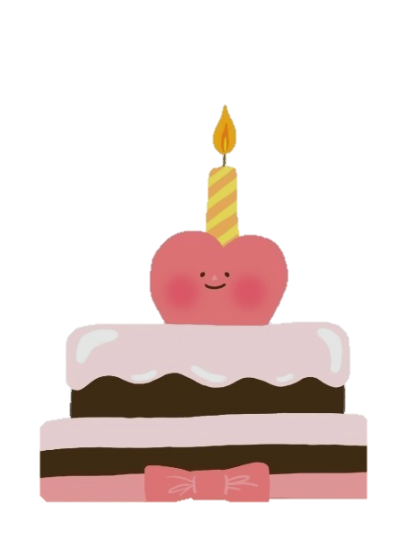 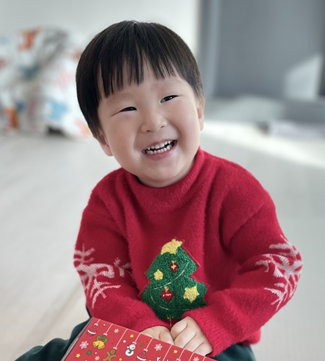 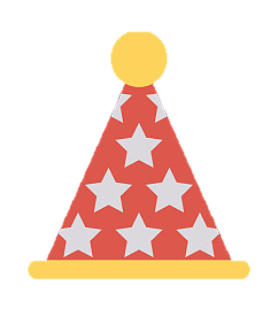 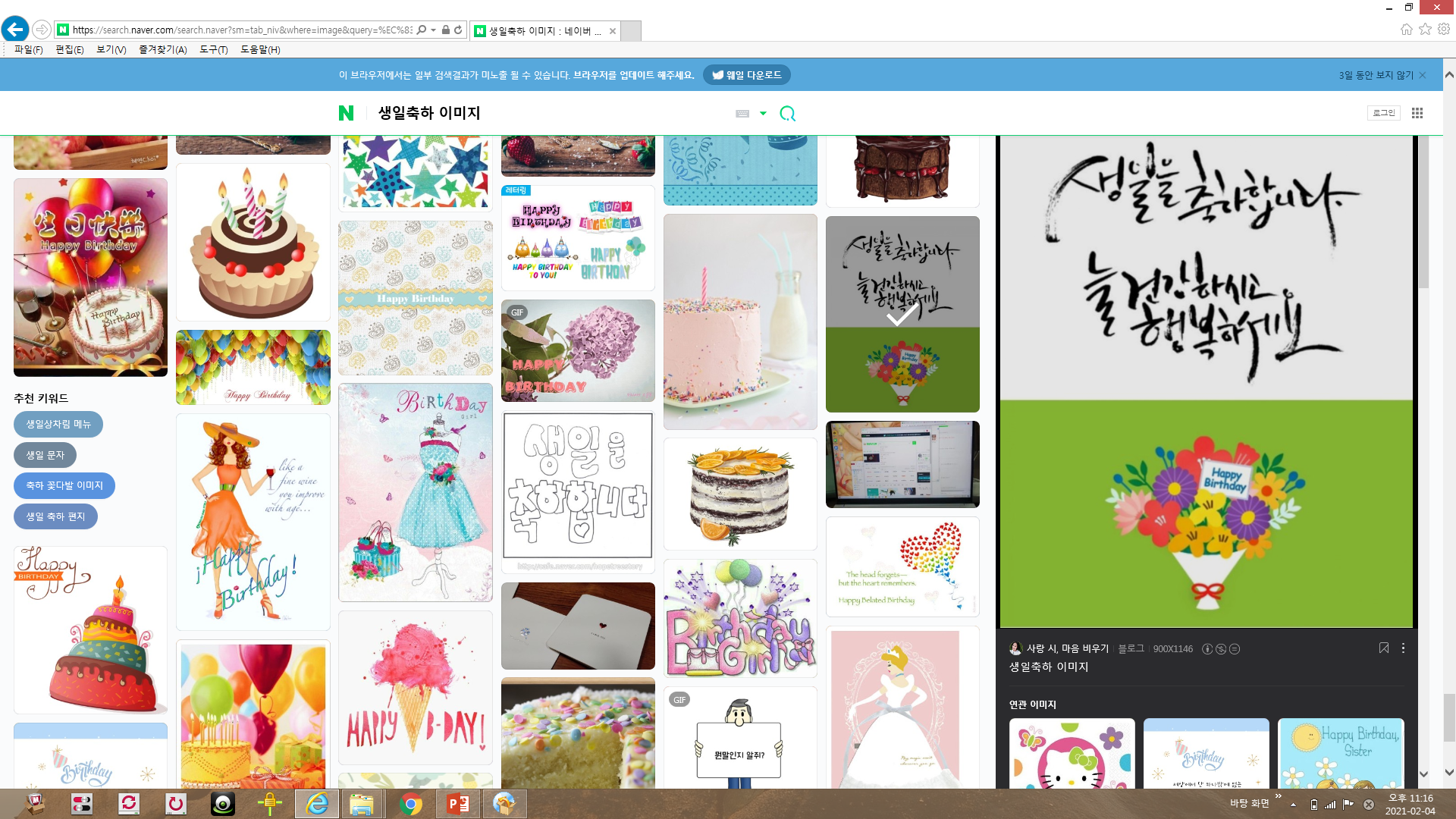 2월
김도경
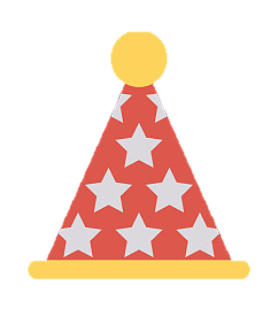 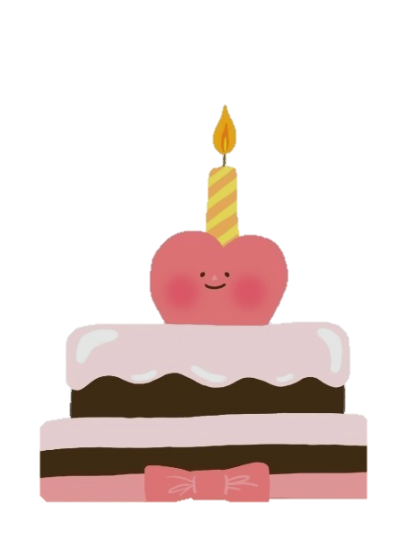 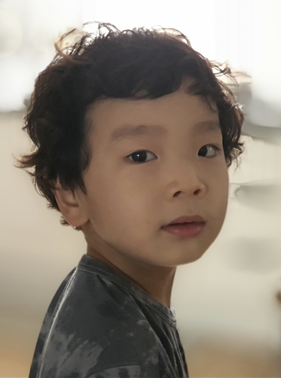 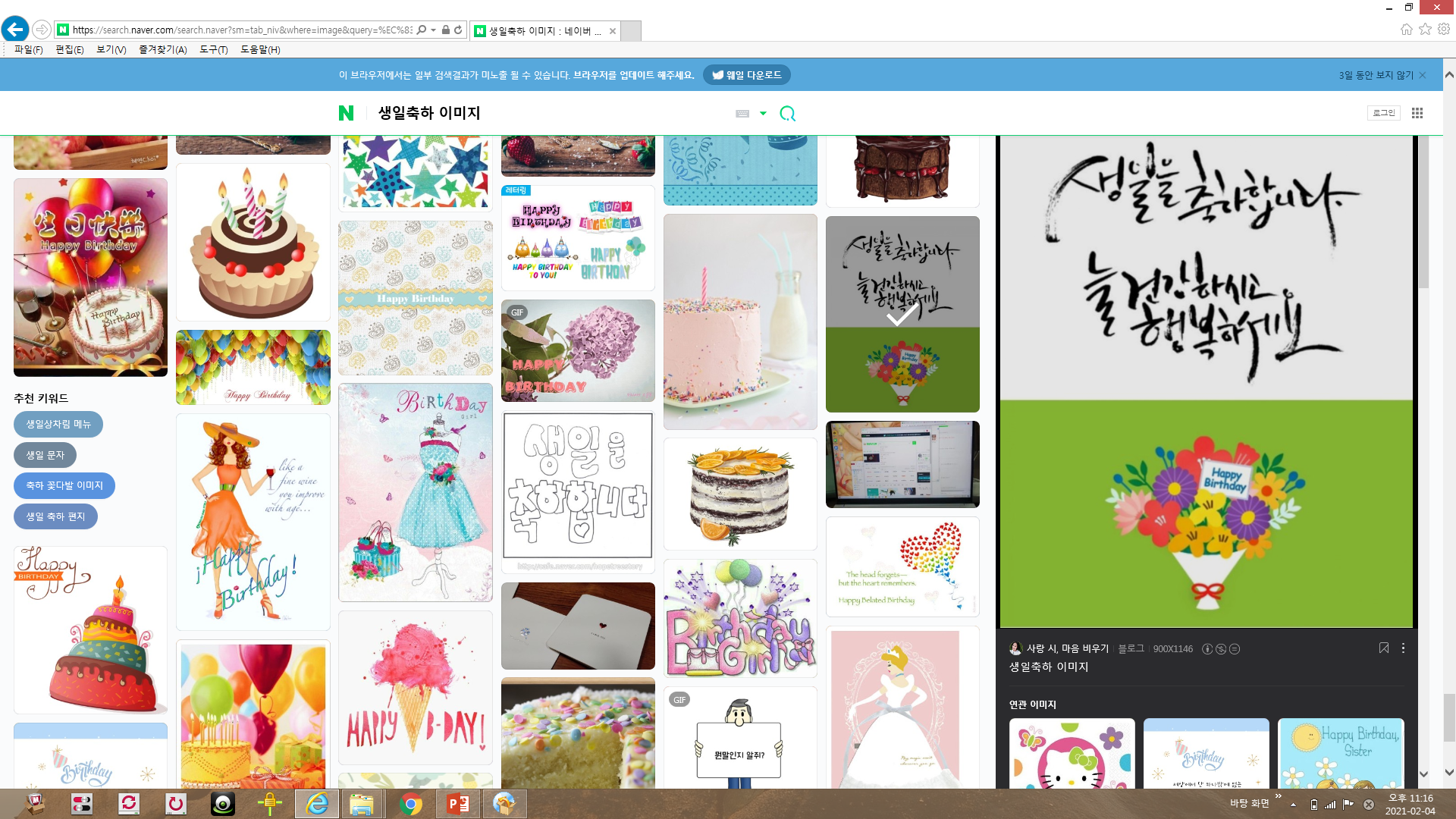 3월
김사랑
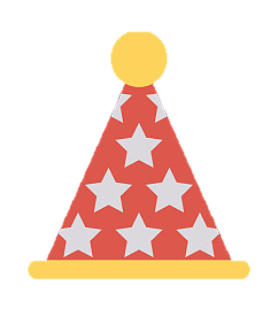 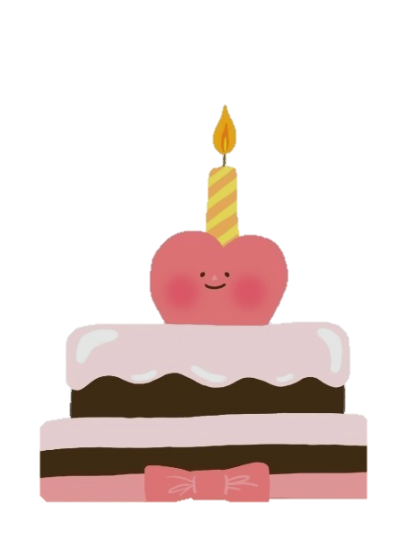 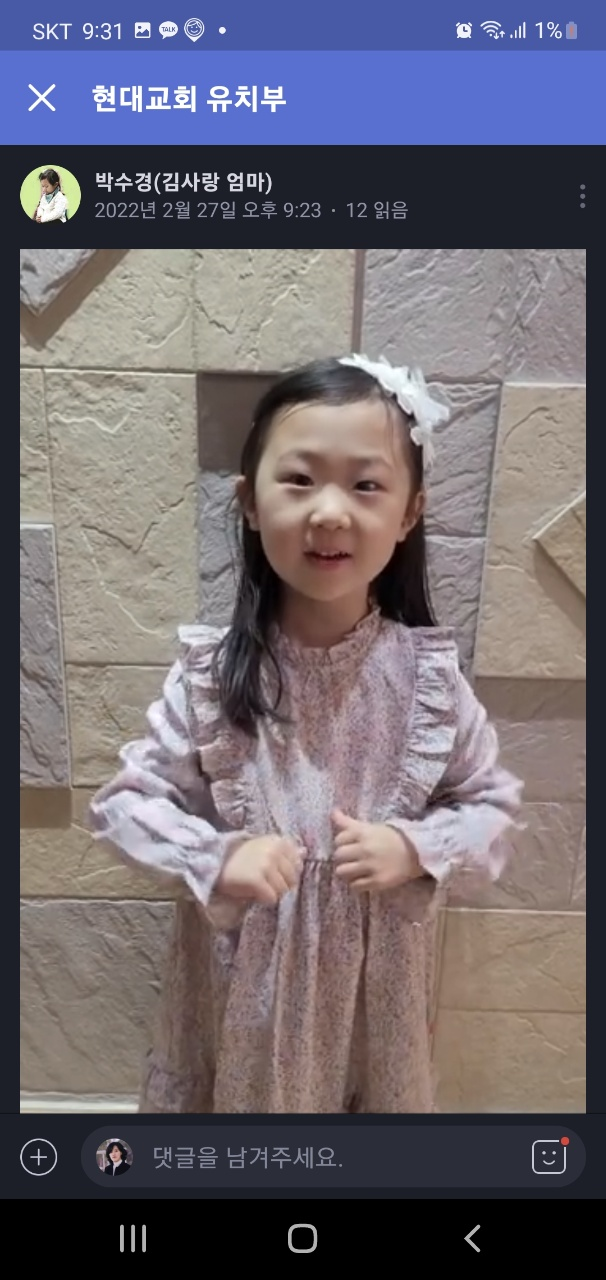 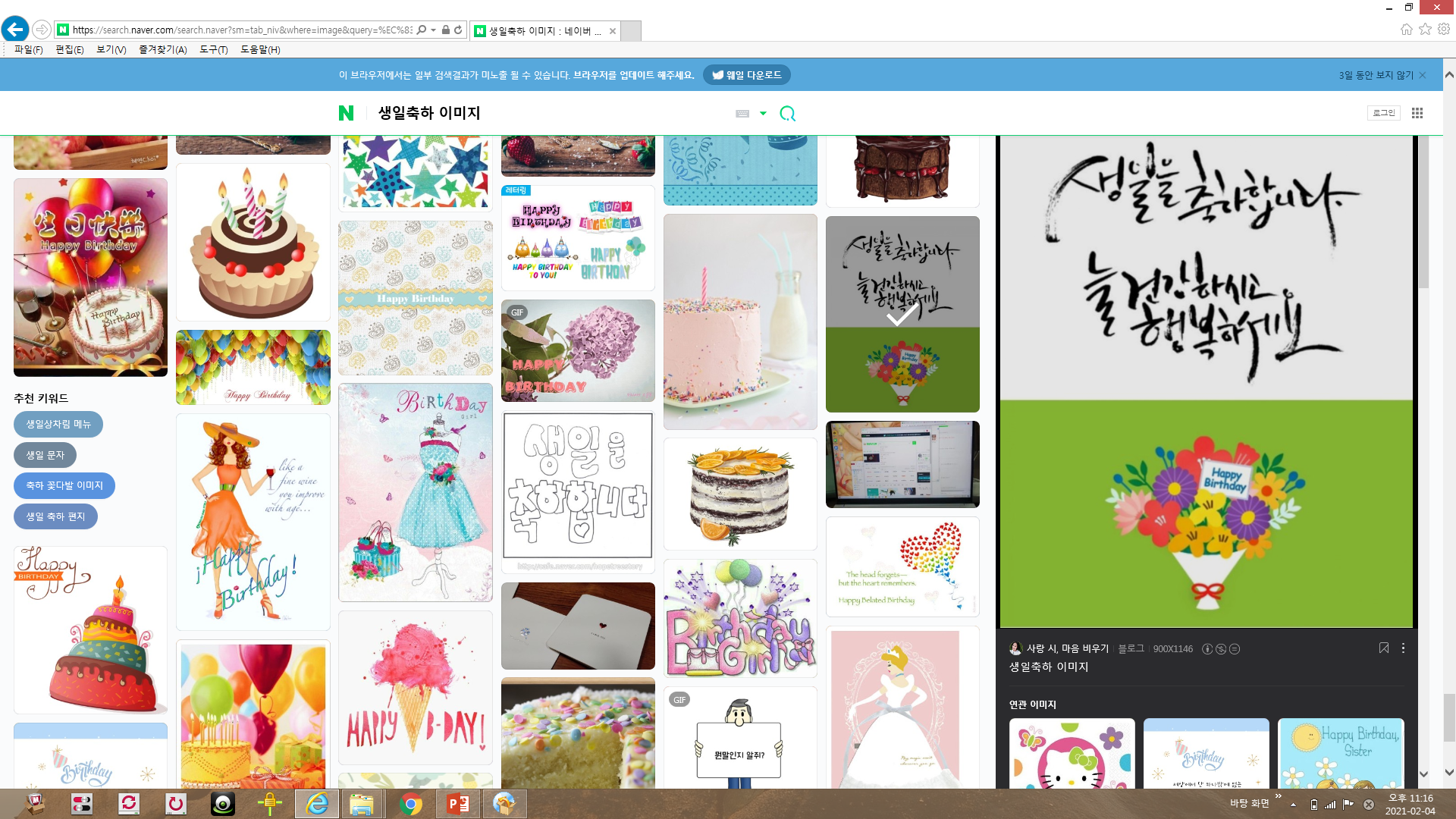 신지유
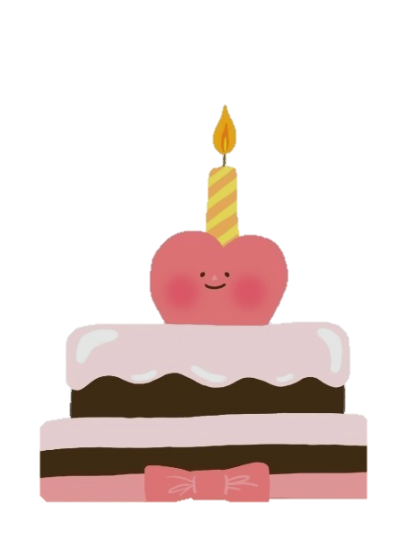 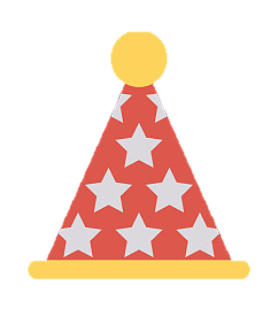 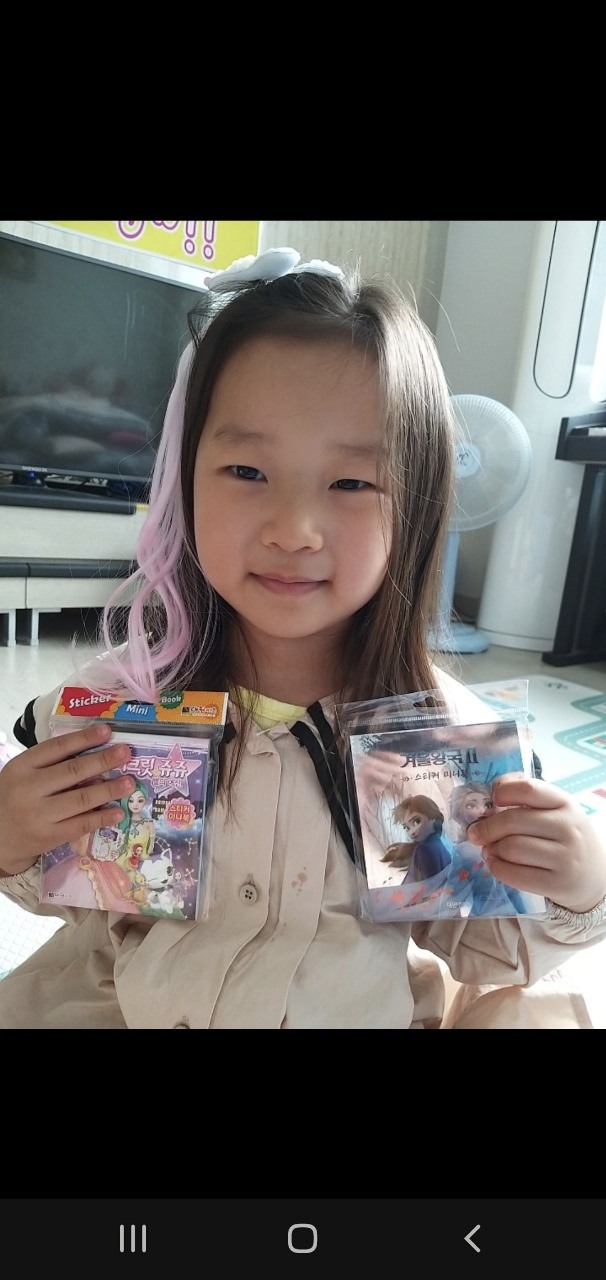 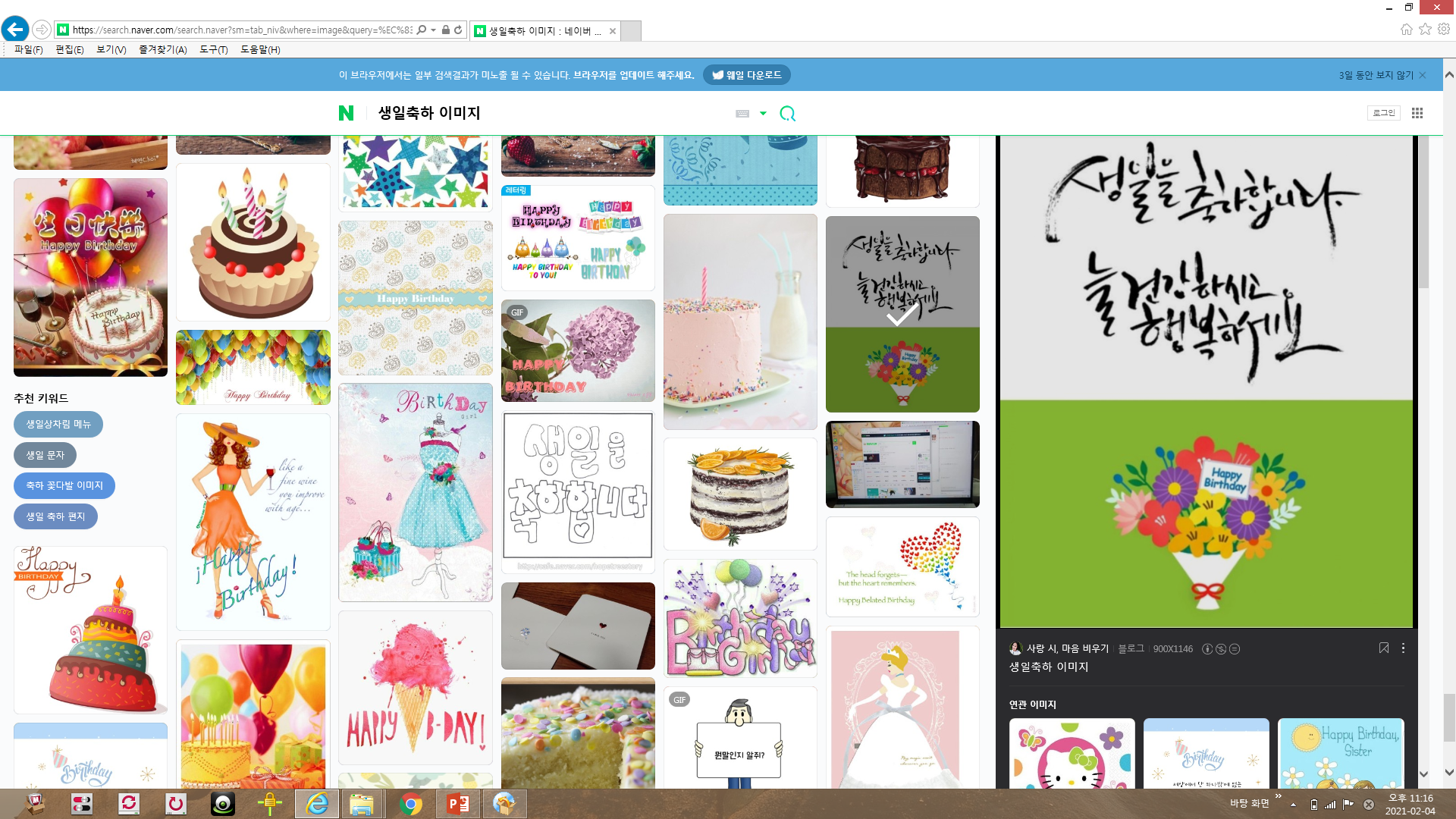 현하빈
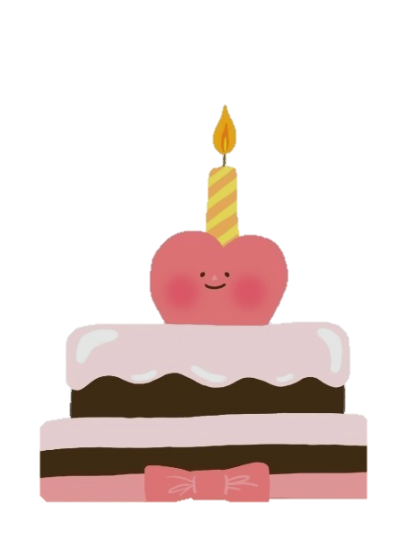 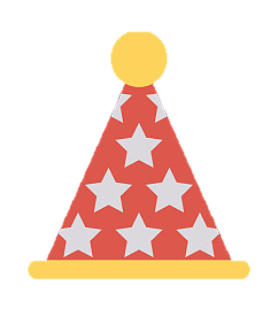 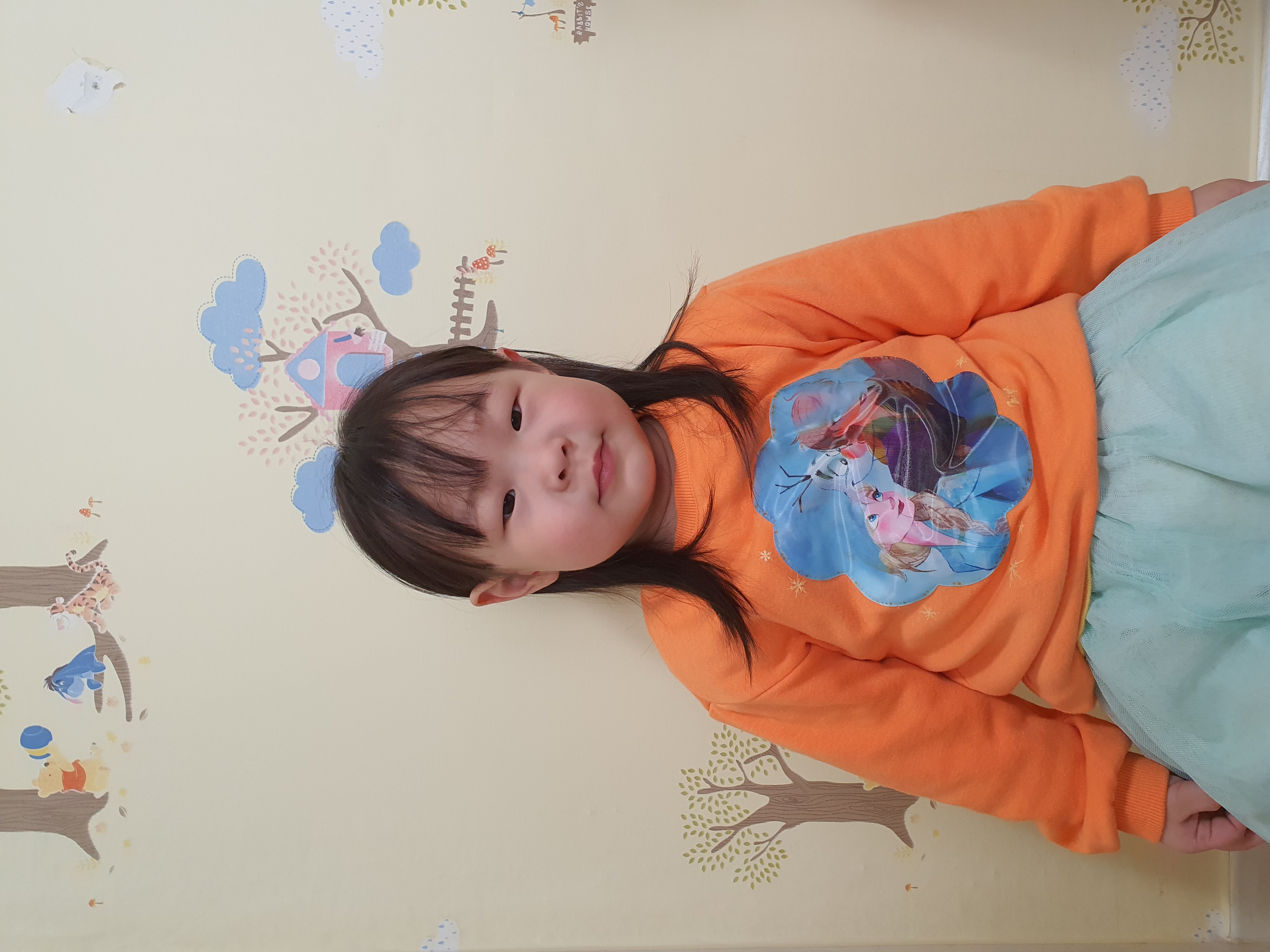 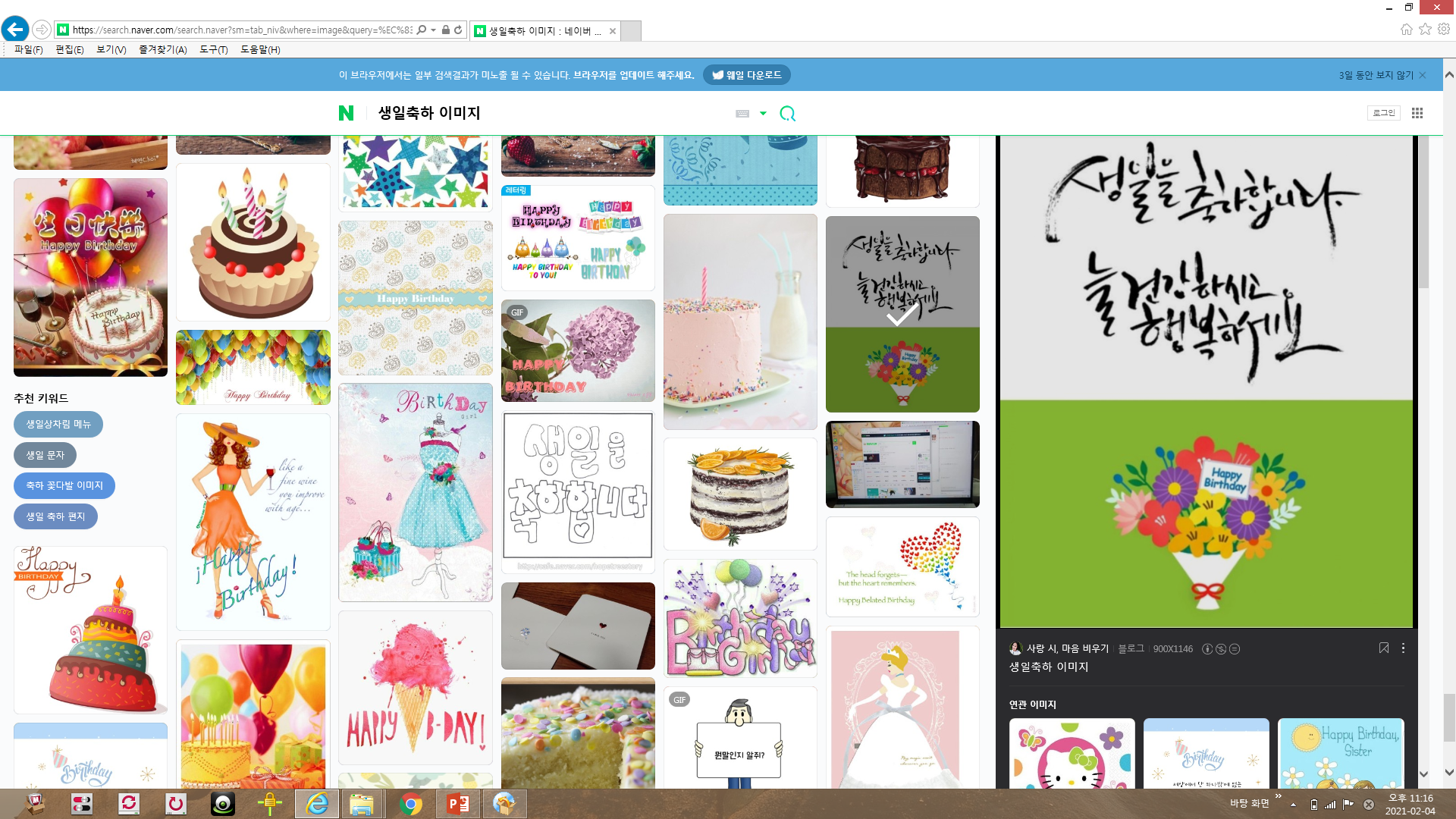 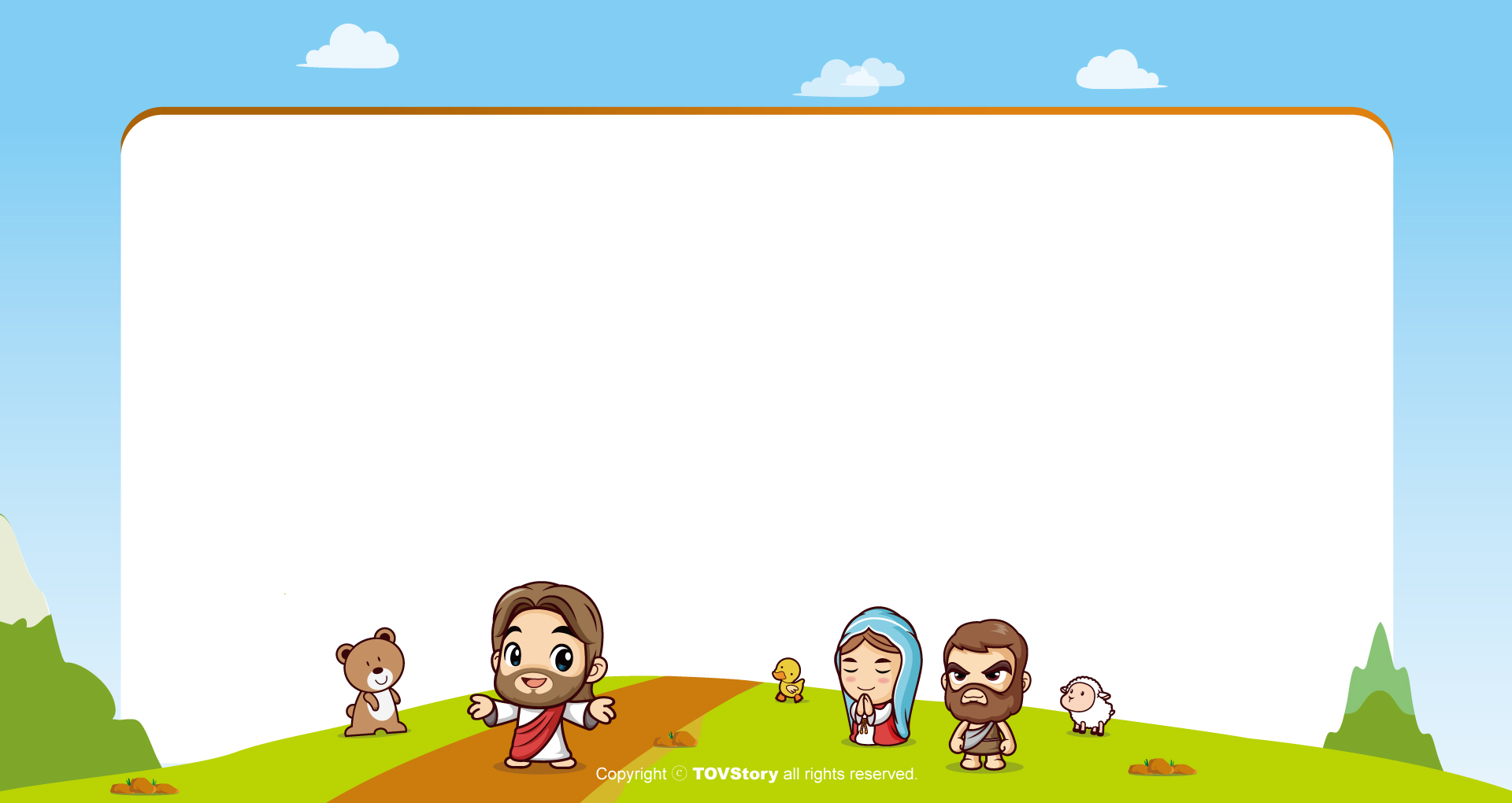 주기도문
하늘에 계신 우리 아버지여,
이름이 거룩히 여김을 받으시오며,
나라가 임하시오며,
뜻이 하늘에서 이루어진 것같이
땅에서도 이루어 지이다.
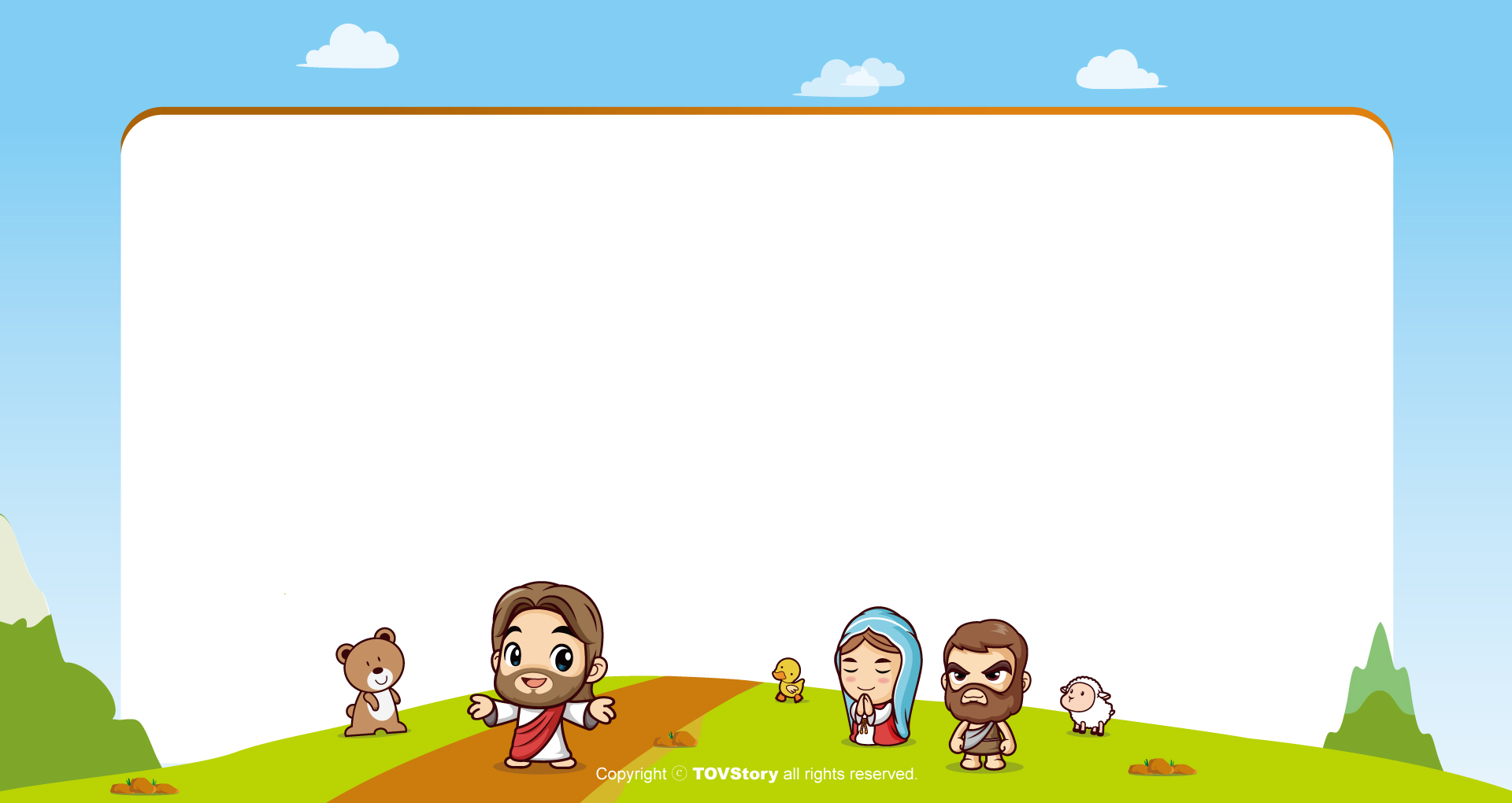 주기도문
오늘 우리에게 일용할 양식을 주시옵고,
우리가 우리에게 죄 지은 자를
사하여 준 것같이
우리 죄를 사하여 주시옵고,
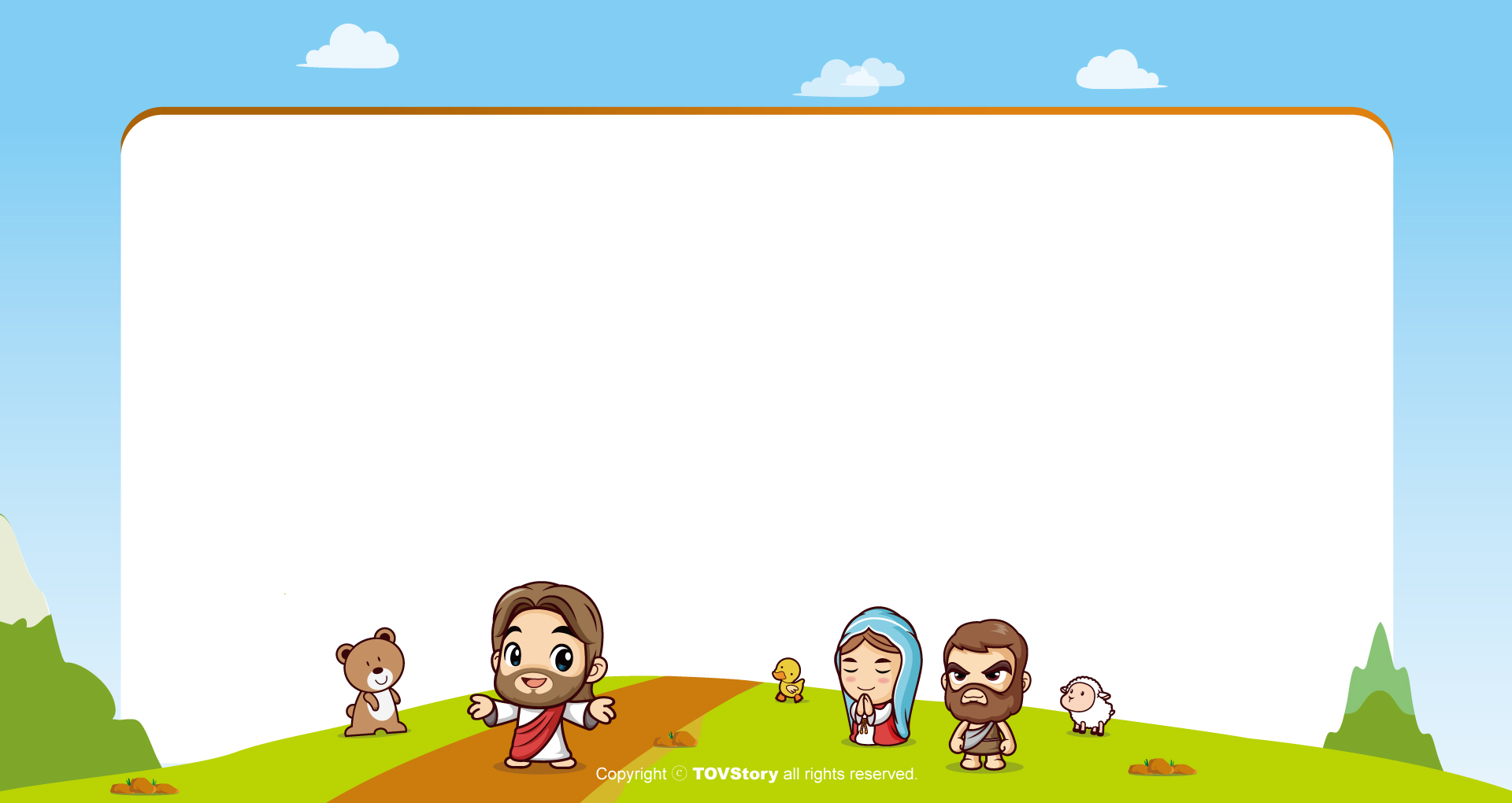 주기도문
우리를 시험에 들게 하지 마시옵고,
다만 악에서 구하시옵소서.
나라와 권세와 영광이 아버지께
영원히 있사옵나이다.
 아멘.
감사합니다.